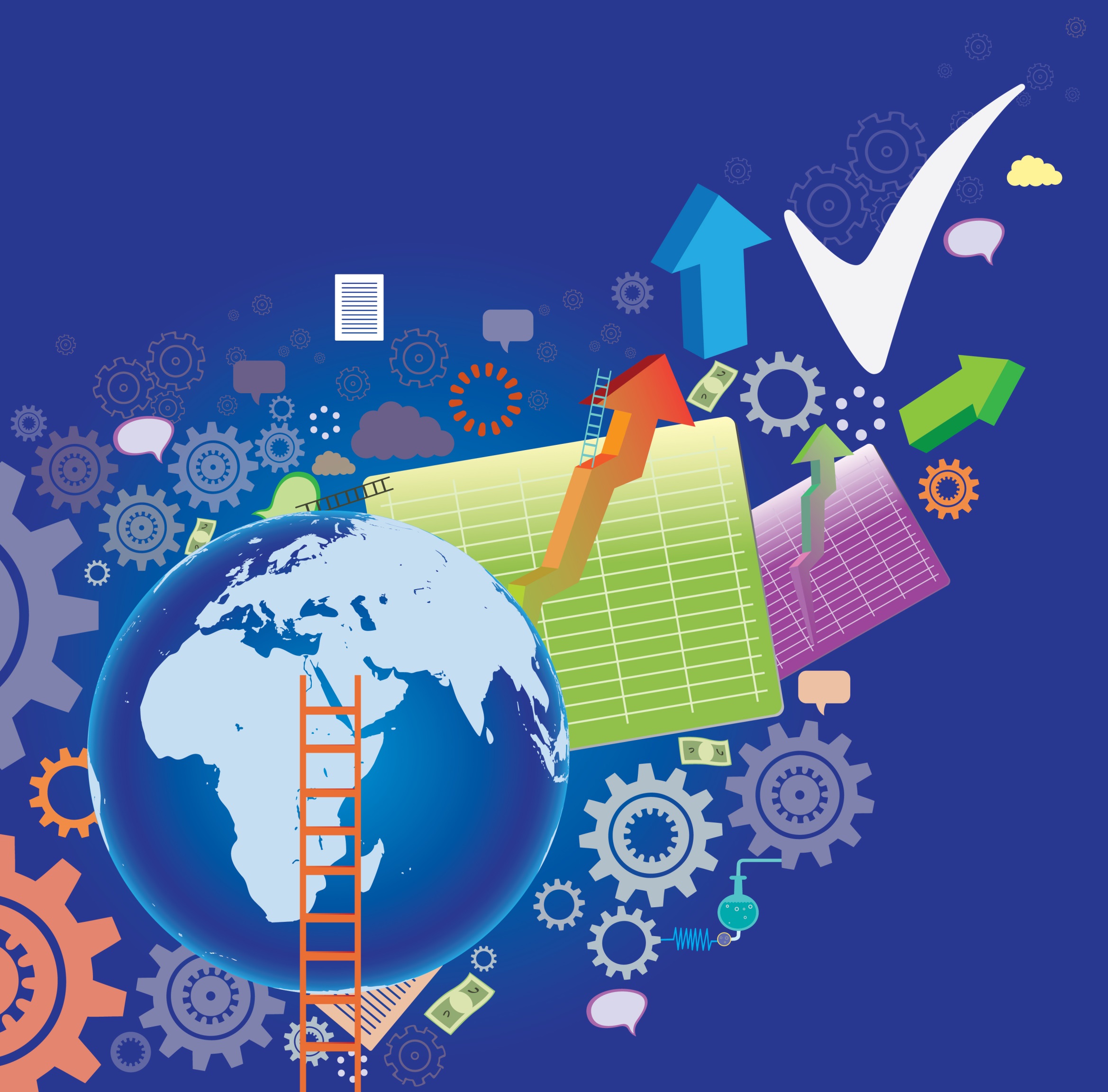 Unit 5
Economic activity and work
1
Economic activity
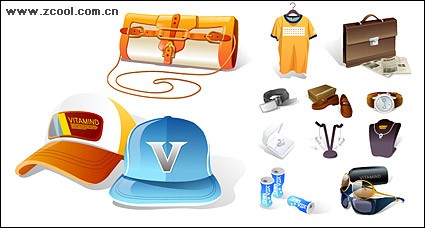 Production
Distribution
Consumption
Material
Services
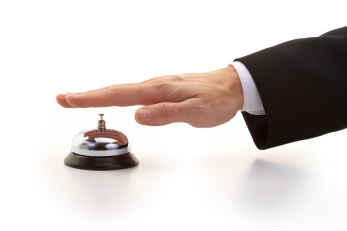 GOODS
Production
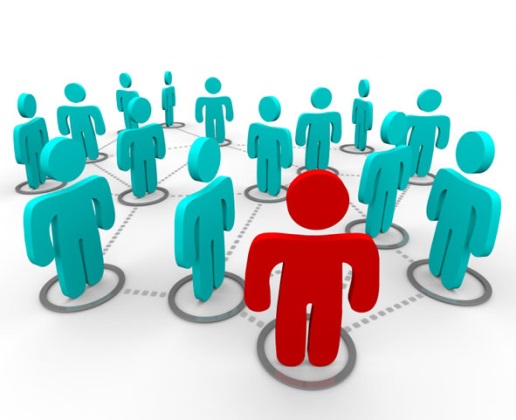 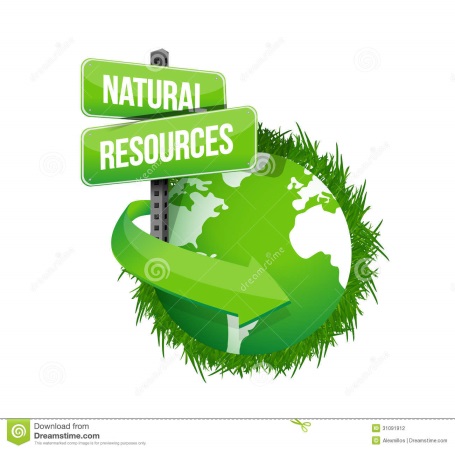 Distribution
Transportations of goods to market
the producers  (who offer) and the consumers (who demand)
the place where goods are traded
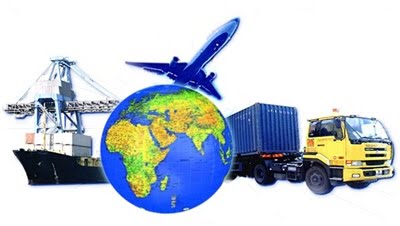 Consumption
Acquisition or use of the goods produced to satisfy human needs.
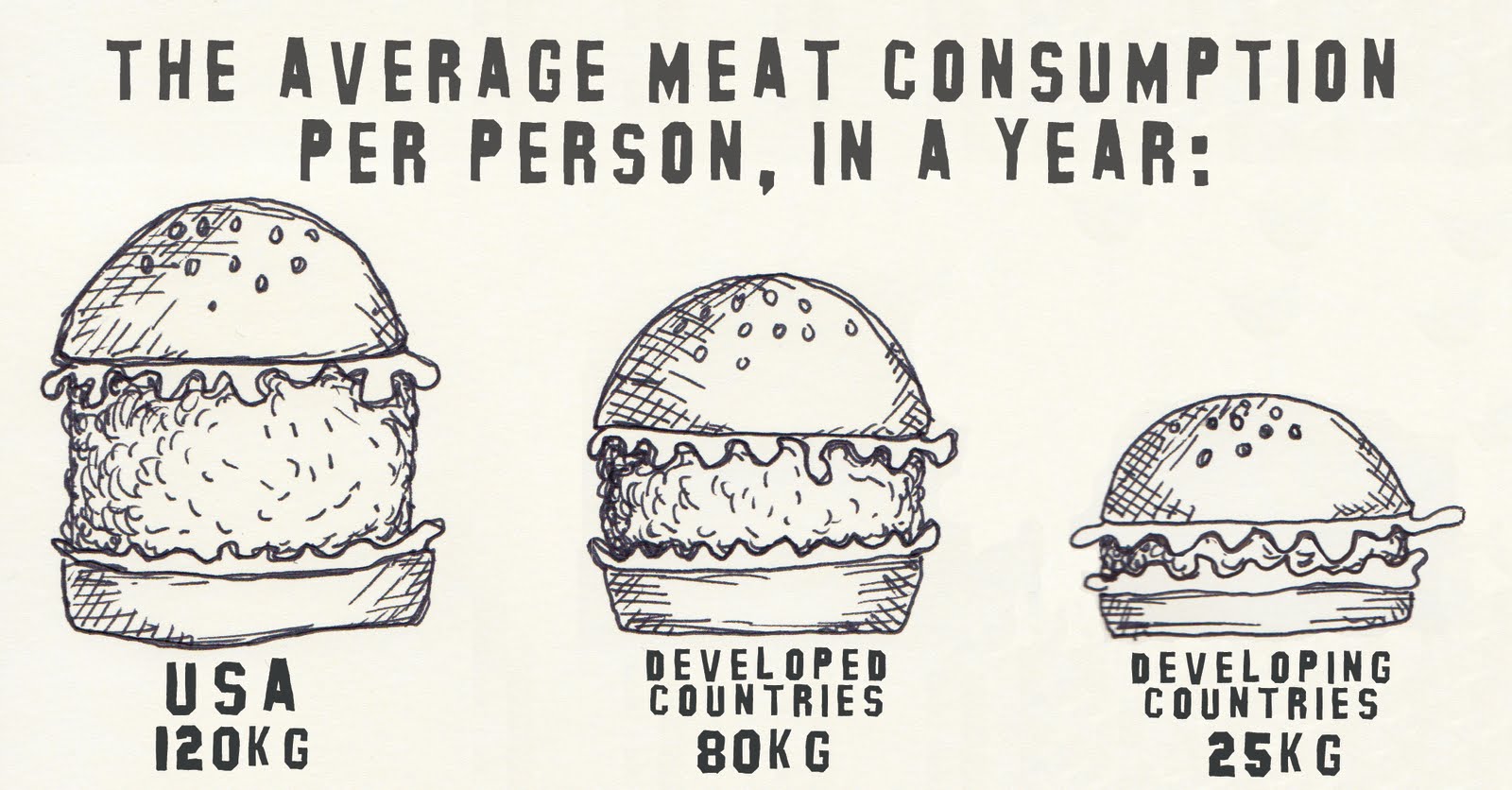 2
Economic agents
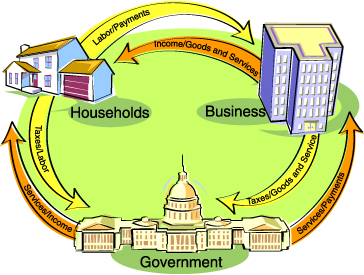 3
Economic systems
Different ways of organising and carrying out economic activity
The socialist system
The economic activity is organised by the State: planned economy
State: owner of companies and means of production. Decides what to produce, controls the distribution of goods, set the prices of products and salaries.
Objective: achieve social equality
The capitalist system
The economic activity is regulated by the market: market economy
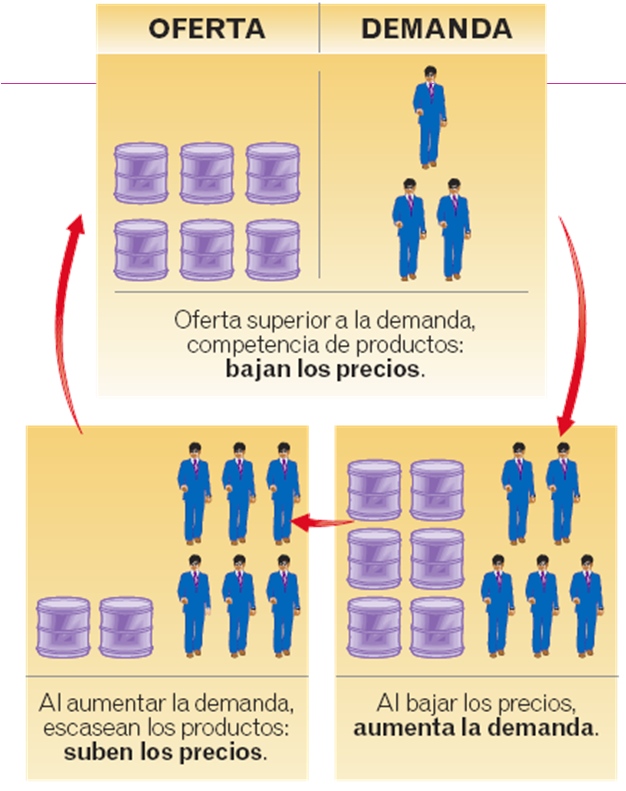 Private companies own the means of production.

The market sets the prices of products and salaries by means of the law of supply and demand.

The economy regulates itself
Objective: to achieve the maximun profit by means of free  competition among companies
Changes in the capitalist system
Problems: economic crisis, situations of monopoly or oligopoly, social needs
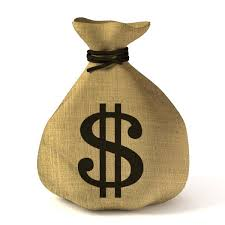 4
The globalisation of the economy
Globalisation: the growing integration of national economies in a worldwide market economy
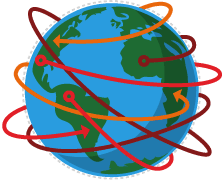 Many international groups and institutions promote the global economy. Multinational have also caused the spread of globalisation.
He watches
• NBL basketball via satellite TV — USA
• Friends — USA
• Home and Away — Australia
• The Bill — UK
• American and British movies
Plays
Plays basketball, loves skiing and snowboarding and hopes to complete a ski instructors’ course in Canada when he finishes the HSC
Listens to
• Metallica — USA
• Eminem — USA
• Ja Rule — USA
• Blink — USA
• POD — USA
• Grinspoon — Australia
Preferred fast foods
McDonalds and KFC — USA
She watches
• The Bold and the Beautiful — USA
• Friends — USA
• The Secret Life of Us — Australia
• Home and Away — Australia
• American and British movies
Plays
Practises martial arts, plays touch football and plans to go on a surfing holiday in Hawaii
Listens to
• Eminem — USA
• Red Hot Chilli Peppers — USA
• Craig David — USA
• Destiny’s Child — USA
• George — Australia
Preferred fast food
McDonalds
Are you a Global Teen?
What do you eat?
 What do you wear?
What music do you listen to?
What sport do you play?
What technology do you use?
5
The geo-economic regions of the world
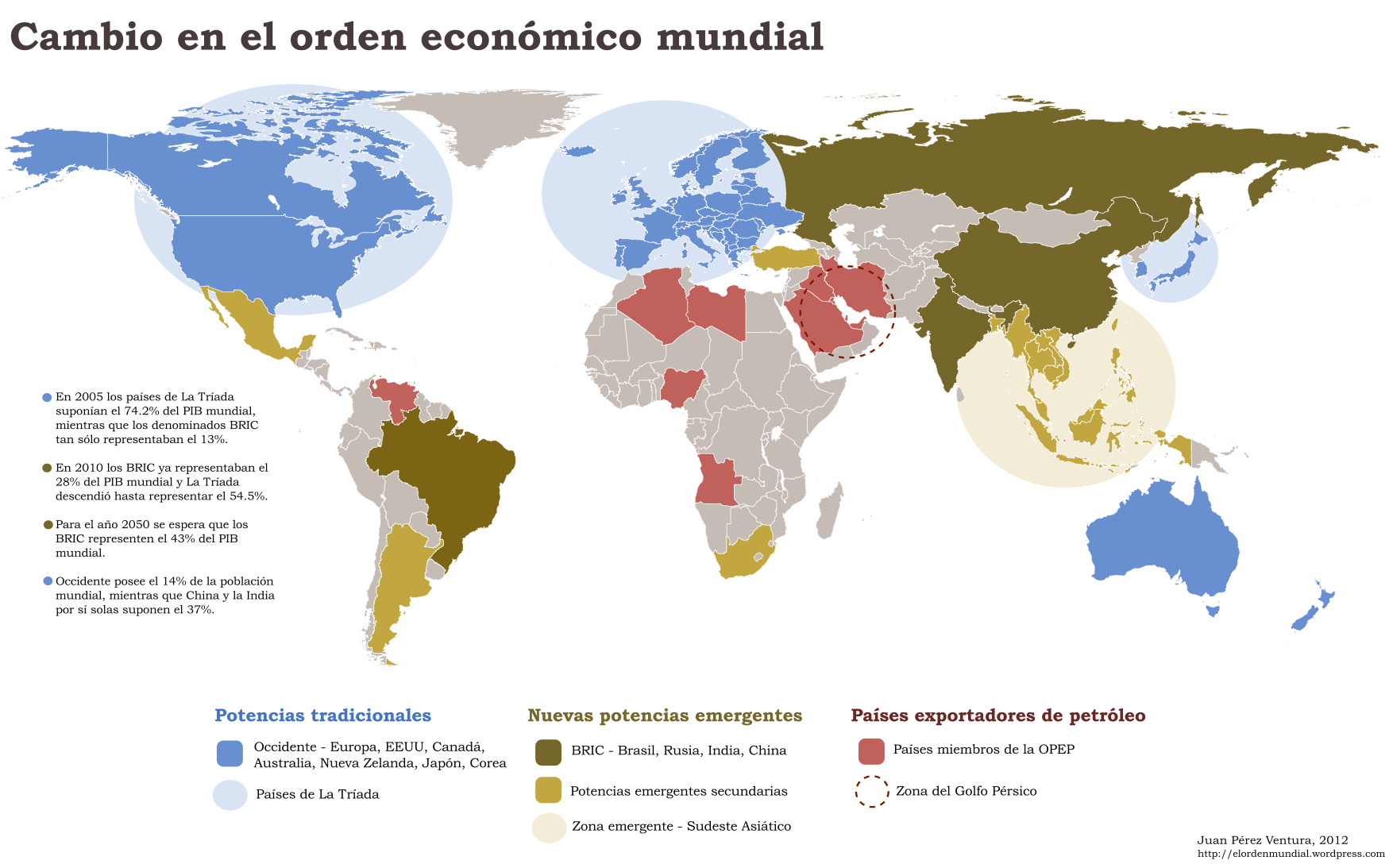 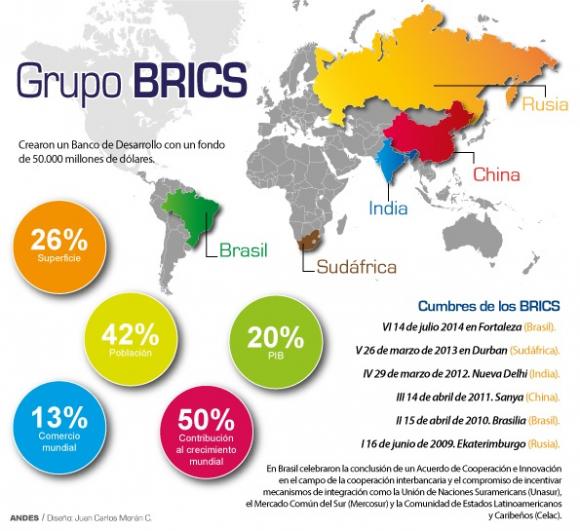 6
The world of work. The labour market.
Work: effort made by people in order to produce wealth.
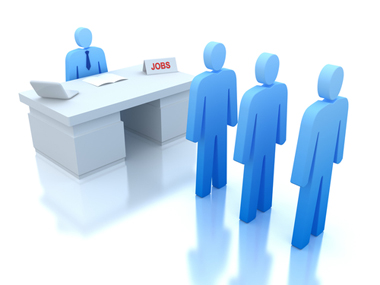 Activity rate: % of active population compared to the total number of people of working age, at world level  41%
Labour market: supply of work, offered by companies, and the demand for work by people
Qualified workers
Non-qualified workers
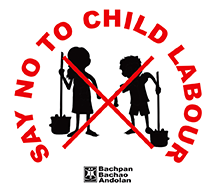